ДОСТАВКА 
С ЛЮБОВЬЮ
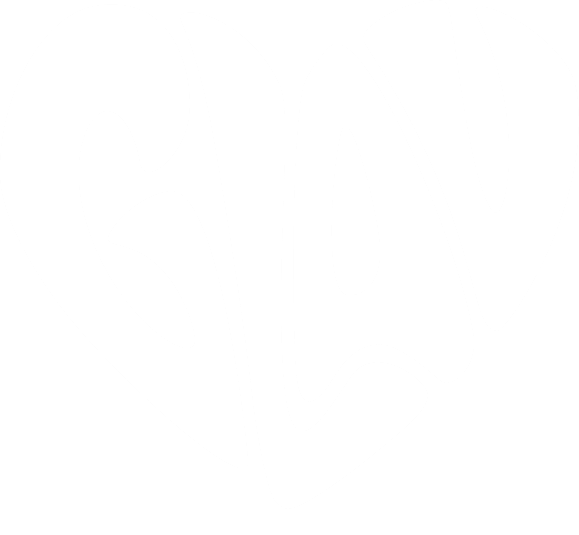 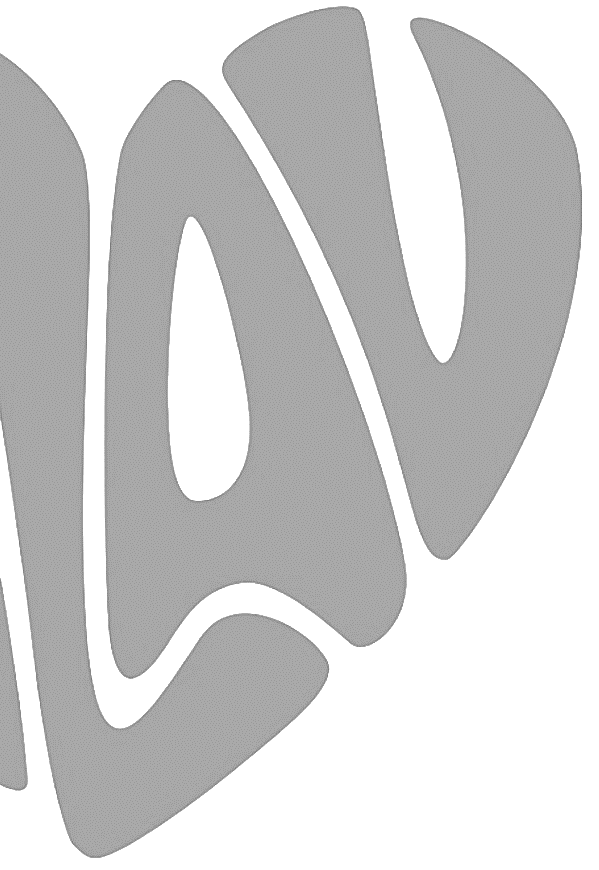 НЕМНОГО О НАС
ООО «ТМФ-ТРАНС» (ГлавДоставка)
ДОСТАВКА НЕ ГЛАВНОЕ, ГЛАВНОЕ – ЛЮБОВЬ!
ГлавДоставка - это прежде всего те люди, которые в ней работают. Профессионализм, скорость, забота о каждом клиенте: этим и можно охарактеризовать нашу компанию.
    
      Мы перевозим сборные грузы по Беларуси, России, Казахстану, Армении, Кыргызстану. Также мы оказываем услуги фулфилмента и экспедирования грузов.
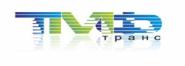 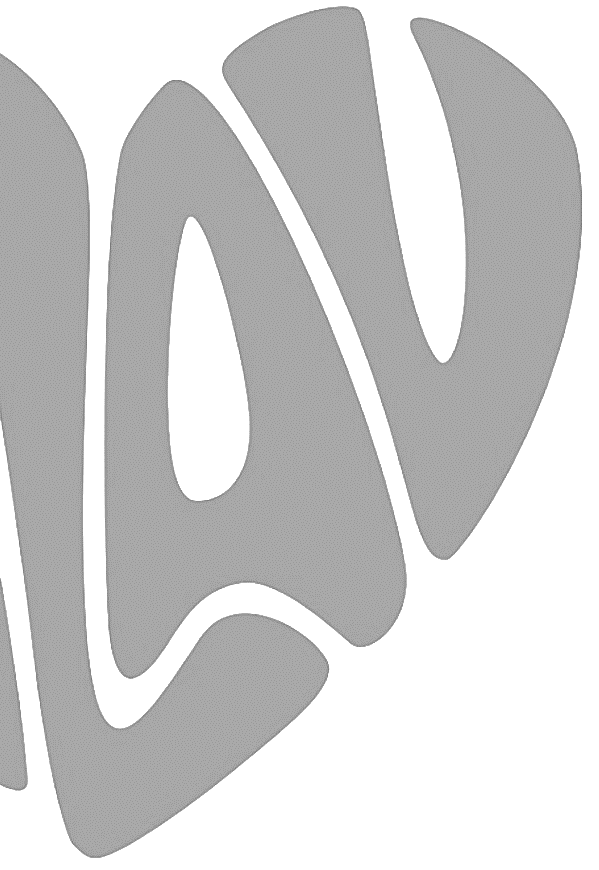 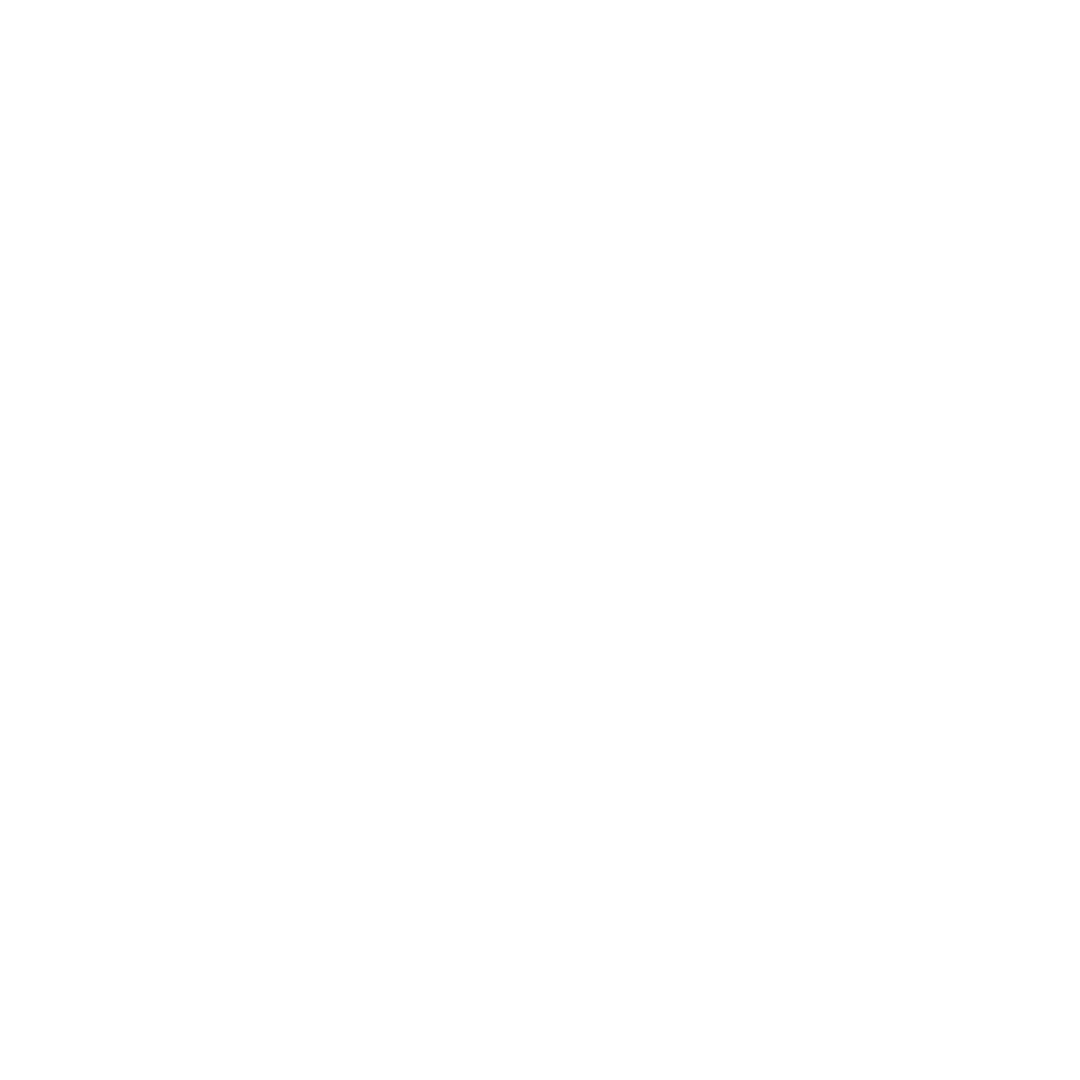 ГЛАВНЫЕ НОВОСТИ
МЫ ОТКРЫЛИ ФИЛИАЛ В ГОМЕЛЕ!
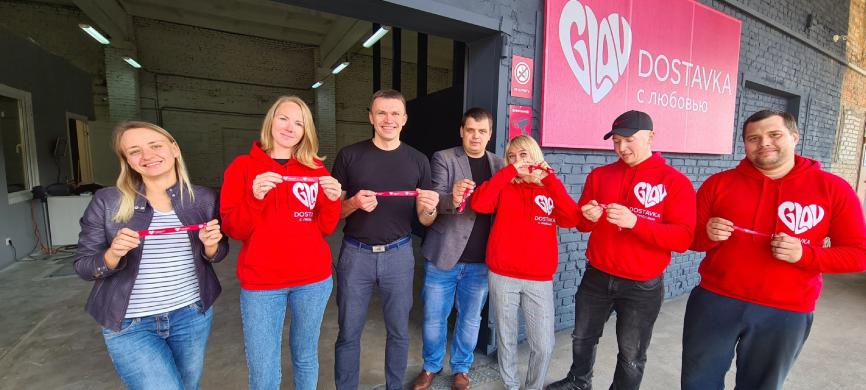 ПОЛУЧИЛИ ПОЧТОВУЮ ЛИЦЕНЗИЮ
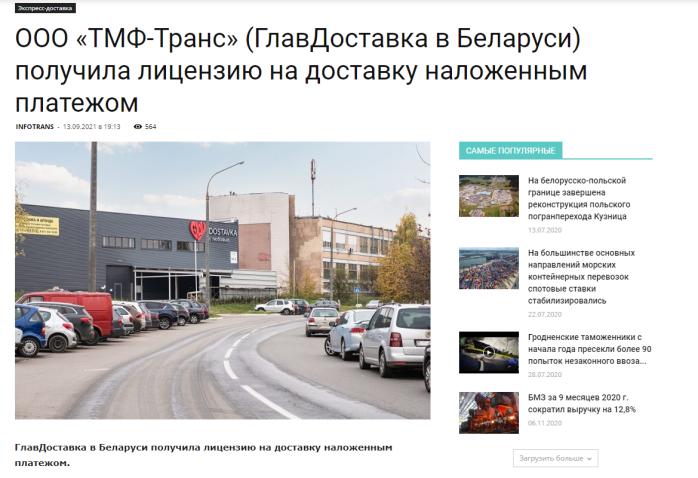 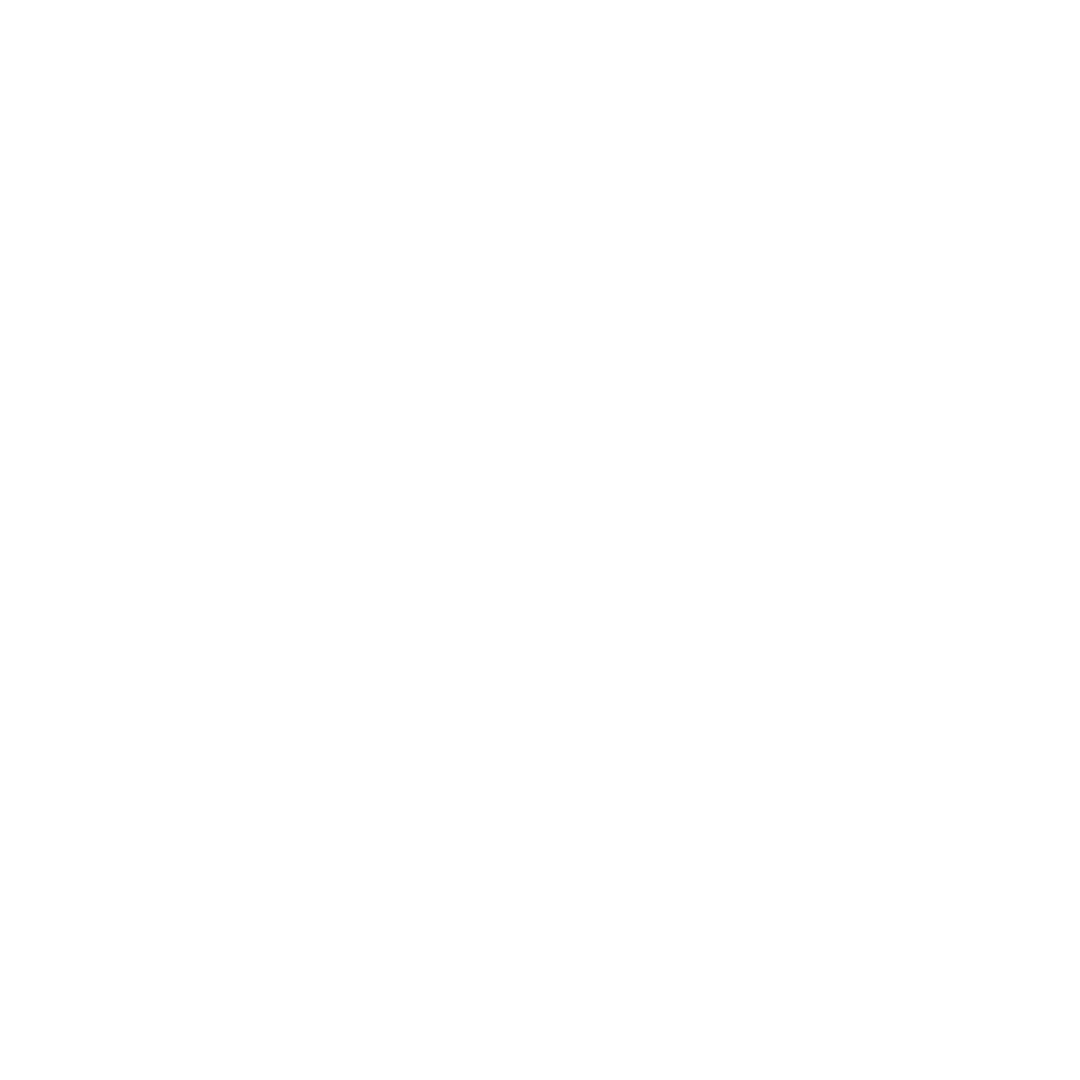 ПОКАЗАТЕЛИ 
РОСТА
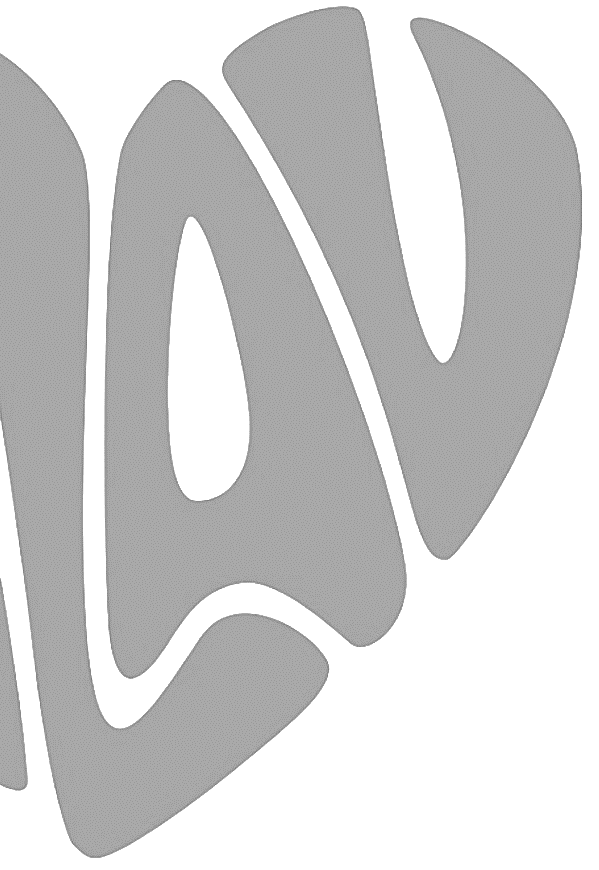 А ТАК МЫ РАСТЕМ…
ООО «ТМФ-ТРАНС» (ГлавДоставка)
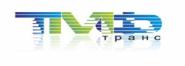 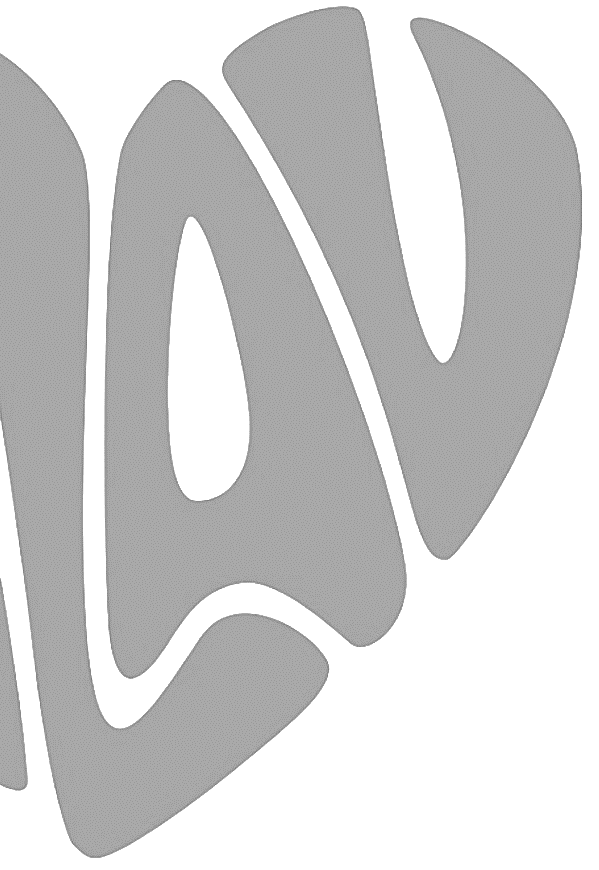 А ТАК МЫ РАСТЕМ…
ООО «ТМФ-ТРАНС» (ГлавДоставка)
- 2020
- 2019
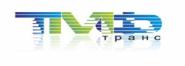 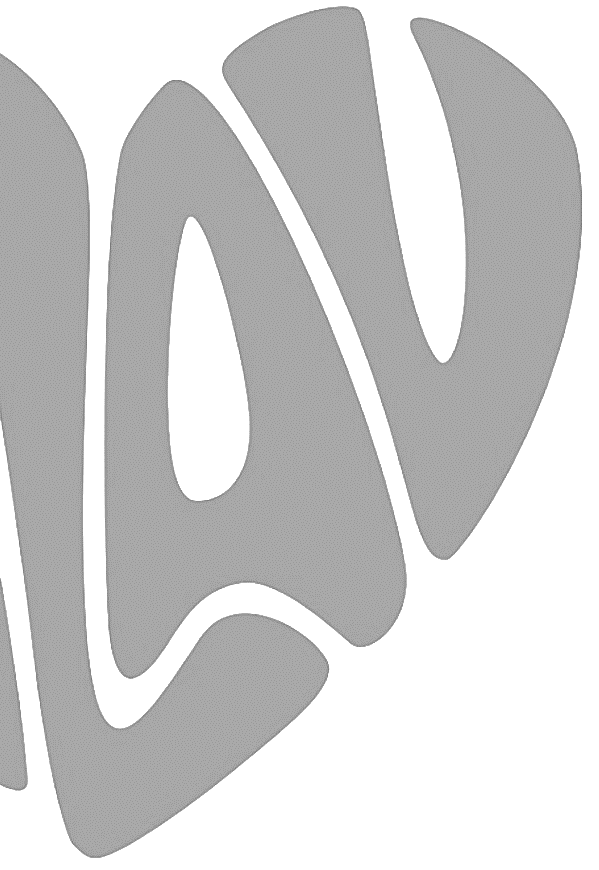 А ТАК МЫ РАСТЕМ…
ООО «ТМФ-ТРАНС» (ГлавДоставка)
% ПТВ ГРУЗА
(минского филиала)
ПО ВНУТРИРЕСПУБЛИКАНСКИМ ПЕРЕВОЗКАМ
0,001%
*1 ПОВРЕЖДЕНИЕ ГРУЗА 
ИЗ 1000
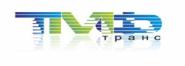 РЕЙТИНГИ
МЫ СЕГОДНЯ
ИСТОЧНИК: INFOTRANS.BY
ТОП-10 Экспресс-перевозчиков сборных грузов Беларусь 2021 ГЛАВДОСТАВКА - 2 МЕСТО
ТОП-5 Фулфилмент операторов Беларуси 2021ГЛАВДОСТАВКА - 3 МЕСТО
ТОП-10 Почтовых операторов и курьерских служб Беларуси 2021ГЛАВДОСТАВКА - 6 МЕСТО
СТАТИСТИКА: МИНСКТРАНС
ТОП-100 белорусских транспортно-логистических компаний за 2020 год по выручке от реализации услуг экспедитора
ГЛАВДОСТАВКА - 27 МЕСТО ИЗ 2047 КОМПАНИЙ
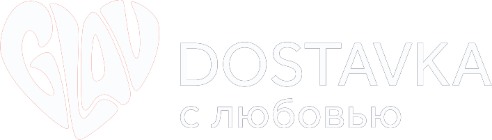 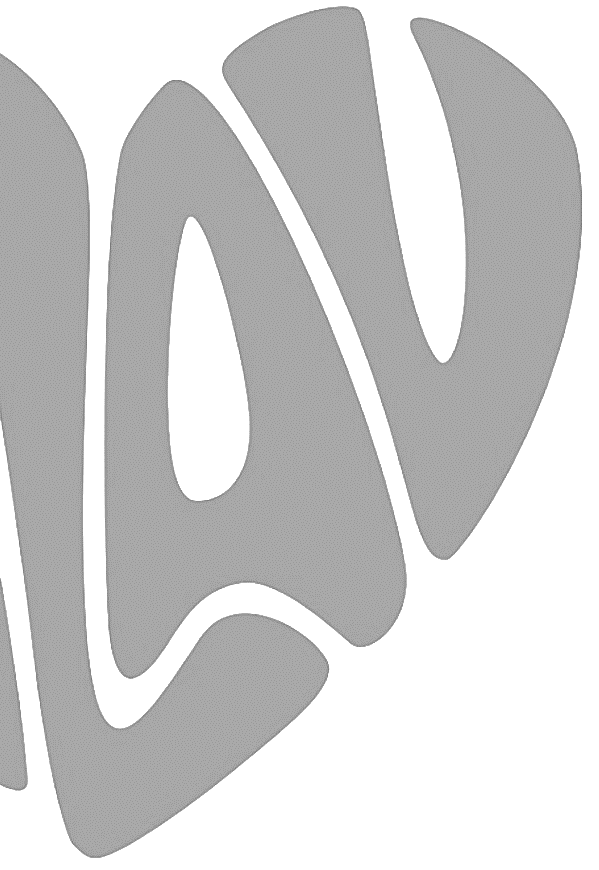 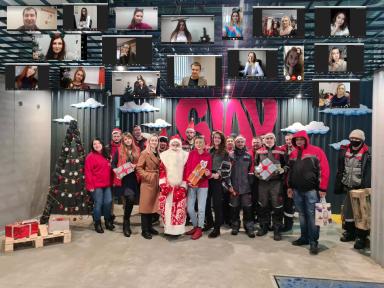 НАША КОМАНДА
ООО «ТМФ-ТРАНС» (ГлавДоставка)
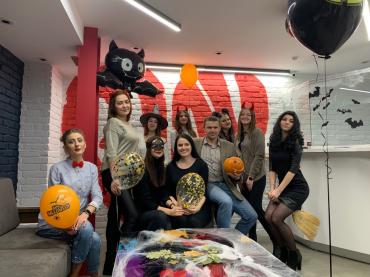 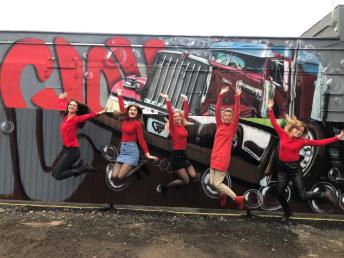 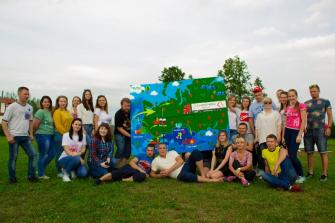 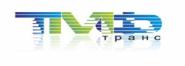 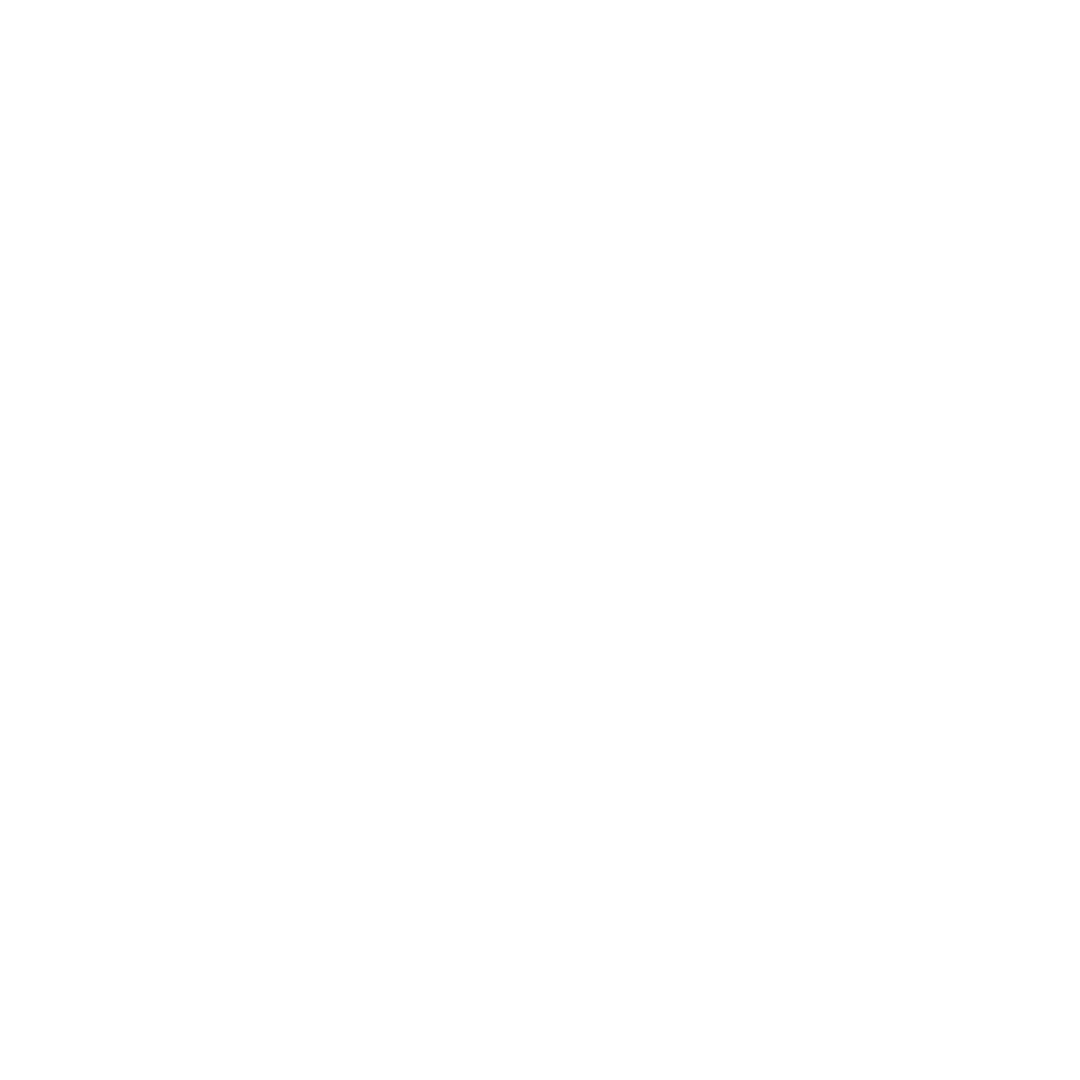 ЛАЙФХАК ОТ ГЛАВДОСТАВКА
В ЖИЗНИ КАК В ЛОГИСТИКЕ:
ЕСЛИ ВЫ ЧЕТКО ЗНАЕТЕ ЦЕЛЬ, ТО ВАМ БУДЕТ ЛЕГЧЕ 
ПОСТРОИТЬ МАРШРУТ И ПРИДТИ К КОНЕЧНОЙ ТОЧКЕ.
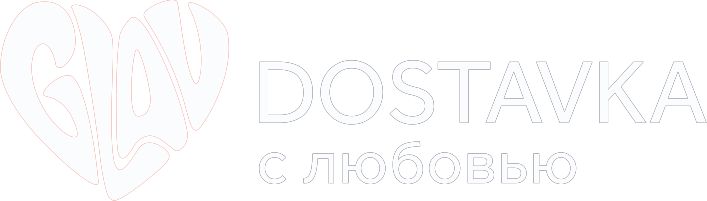 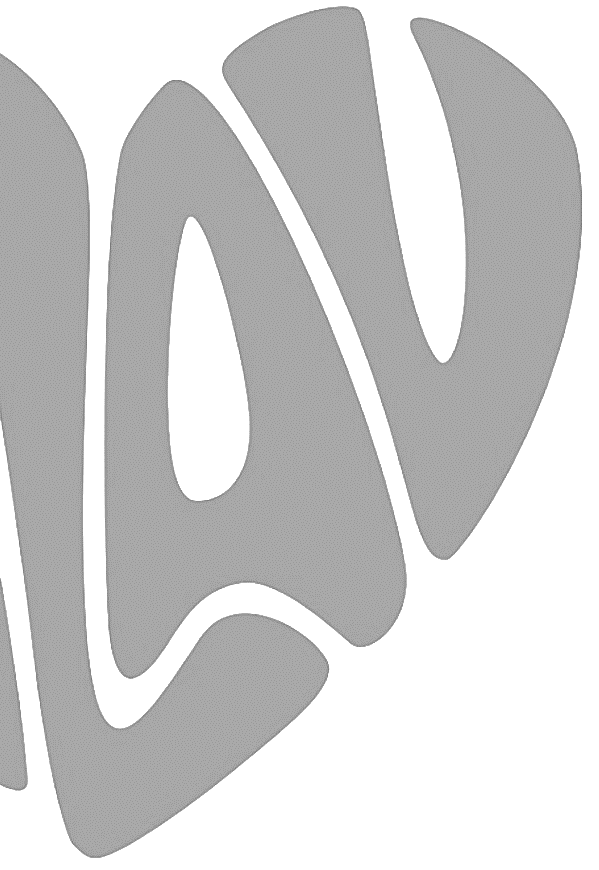 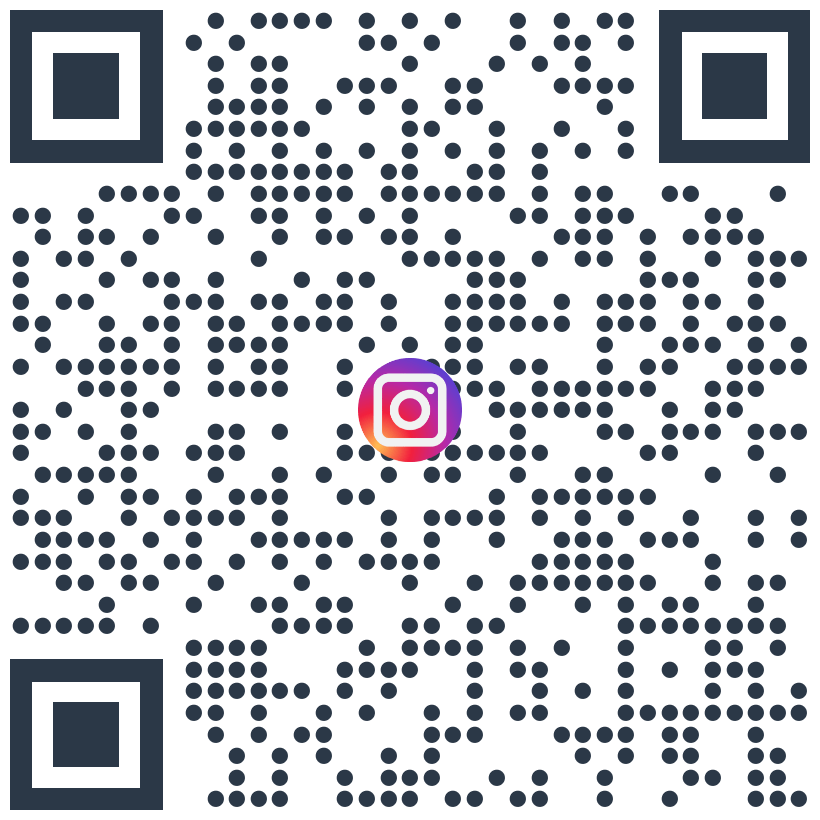 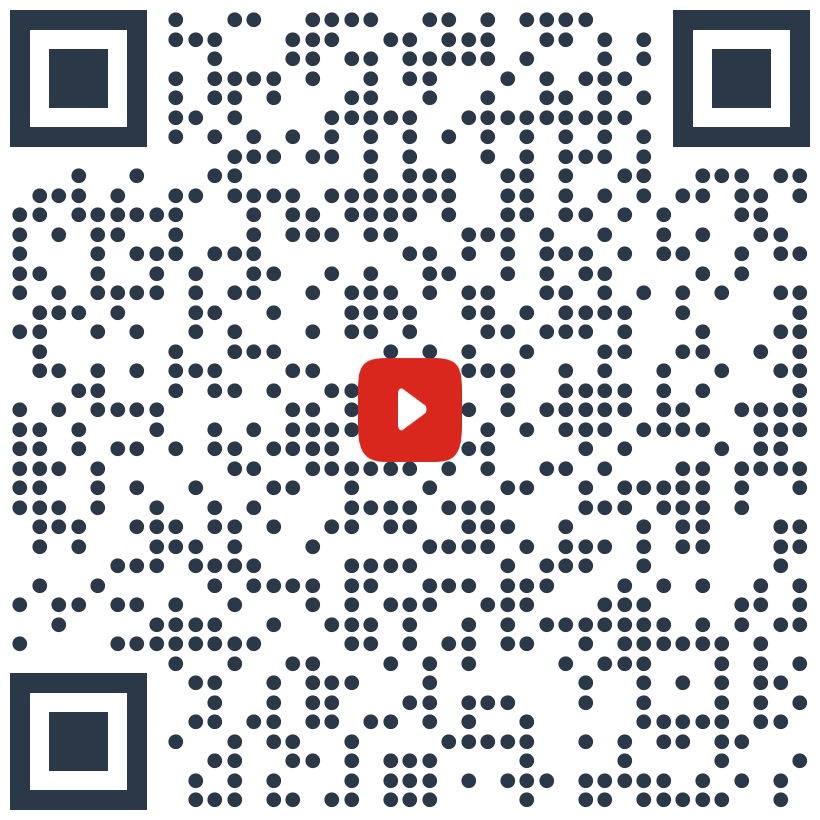 ПОДПИСЫВАЙСЯ НА НАШ 
КРУТОЙ ИНСТАГРАМ
ШОУ «ПРИМЕРЬ МОЙ БИЗНЕС»